Приложение № 13
к отчету о результатах
мероприятия
от «___»__________2022 г.
№ ОМ-___________
Интеграция целей, показателей и проектов стратегического и территориального планирования
173
проекта
62
показателя
3
цели
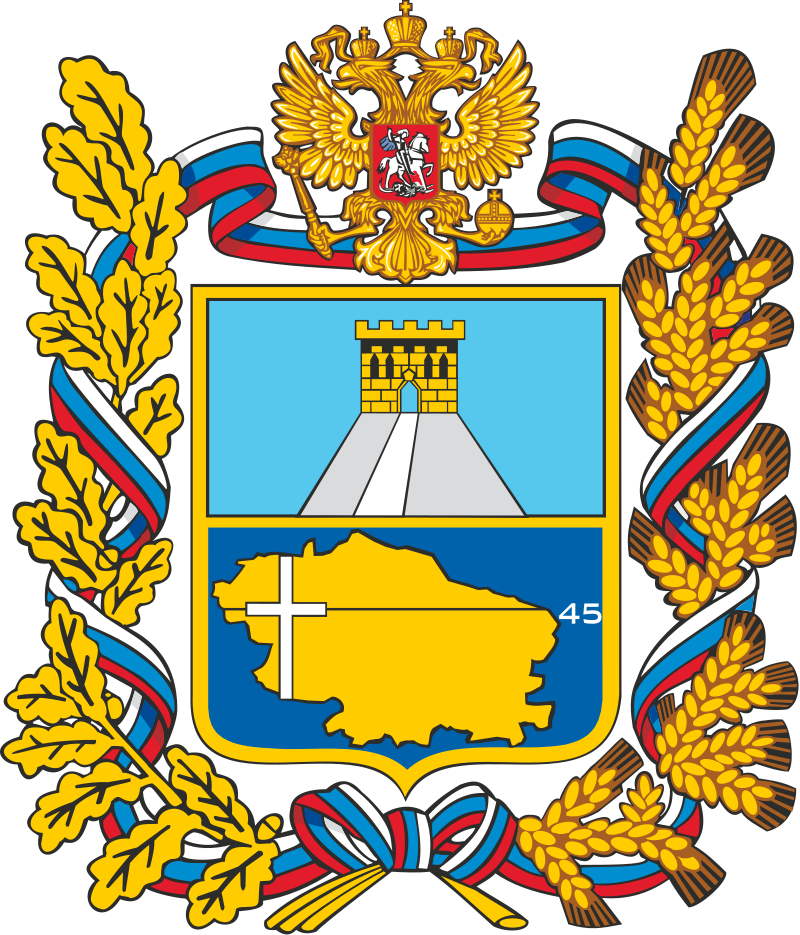 Стратегия СЭР Ставропольского края до 2035 года
100%
100%
100%
45 проектов
21 показатель
3 цели
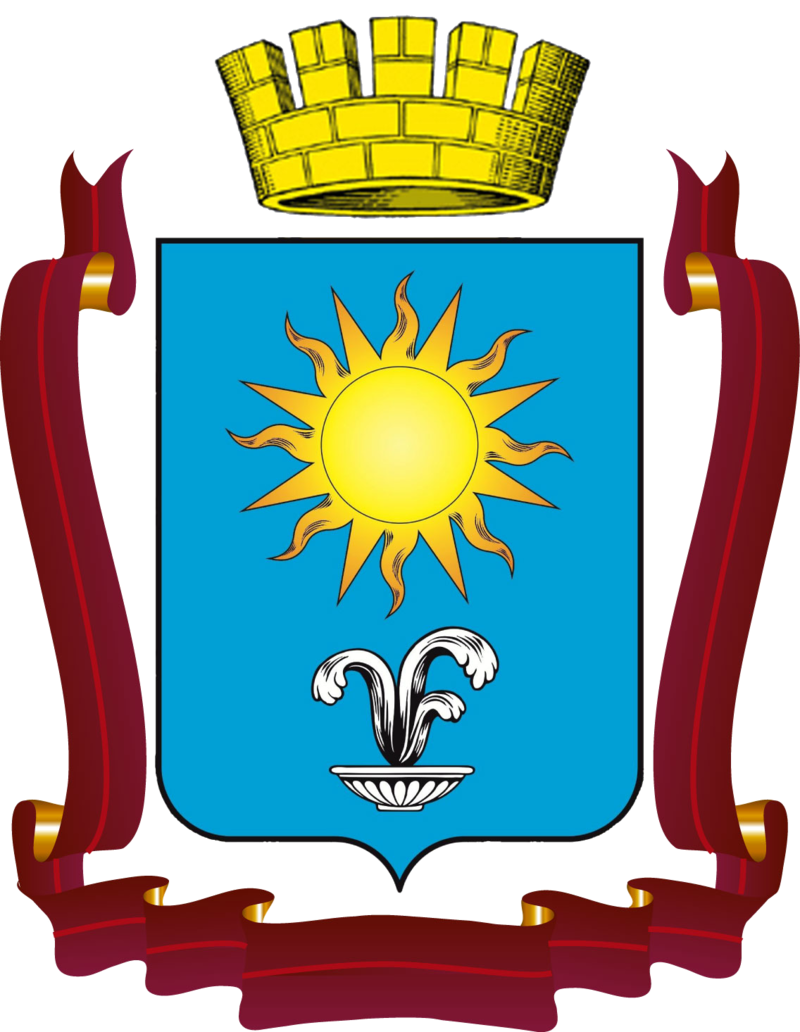 Стратегия СЭР 
города-курорта Кисловодска до 2035 года
26%
34%
100%
15 «косвенных»
16 «прямых»*
48%
52%
Генеральный план города-курорта Кисловодска до 2042 года
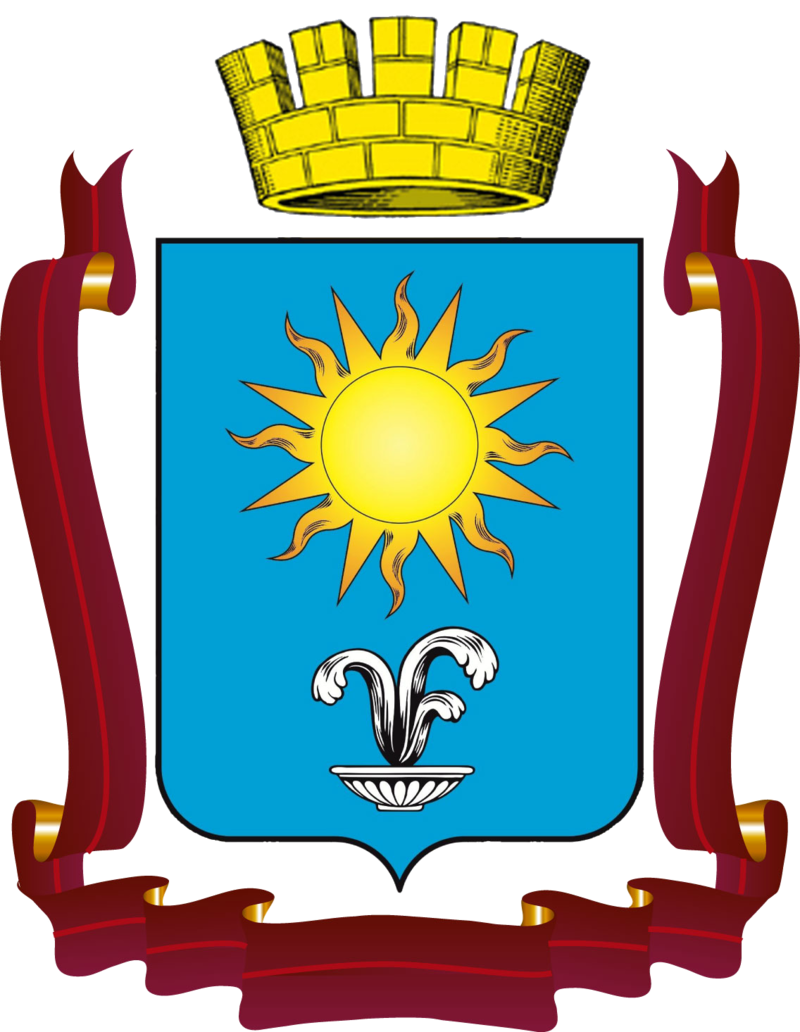 1 цель
24 проекта
18 показателей
33%
29%
14%
7 «прямых»*
25 «косвенных»
22%
78%
39% показателей и 47% проектов ССЭР города-курорта Кисловодска до 2035 года нашли отражение в Генплане города-курорта Кисловодска до 2042 года
1
*«Прямые показатели» - полностью соответствующие показателям региональной стратегии СЭР до 2020 года
Прямые показатели, нашедшие отражение в ССЭР Ставропольского края и ССЭР Кисловодска
Объем инвестиций в основной капитал;
Ожидаемая продолжительность жизни при рождении;
Младенческая смертность;
Обеспеченность врачами;
Обеспеченность средним медицинским персоналом;
Количество общеобразовательных школ, функционирующих в режиме перегрузки;
Общая площадь жилых помещений, приходящаяся в среднем на 1 жителя;
Увеличение числа посещений организаций культуры (нарастающим итогом);
Объем выбросов в атмосферу от стационарных источников;
Сброс загрязненных сточных вод в поверхностные водные объекты;
Доля дорожной сети города, находящаяся в нормативном состоянии;
Количество мест концентрации ДТП (аварийно-опасных участков) на дорожной сети;
Доля населения, систематически занимающегося физической культурой и спортом;
Среднегодовая наполняемость санаторно-курортного и гостинично-туристского комплексов;
Общее количество туристов из России и других стран;
Среднемесячная начисленная зарплата.
Прямые показатели, нашедшие отражение в ССЭР Ставропольского края и Генплане Кисловодска
Среднегодовой ввод жилищного фонда
Новое жилищное строительство
Суммарная электрическая нагрузка на коммунально-бытовые нужды
Общее поступление сточных вод
Уровень загрязнения водоемов
Численность постоянного населения
Количество АЗС
2
Мероприятия, реализуемые в рамках ССЭР и Генплана Кисловодска, направленные на реализацию мероприятий в рамках ССЭР Ставропольского края
Создание особой экономической зоны "Международный медико-туристский кластер "Солнечная долина" в городе-курорте Кисловодске;
Разработка проектной документации на ремонт и реконструкцию муниципального бюджетного учреждения культуры «Выставочный зал»;
Строительство торгово-выставочного комплекса «Кавказ»;
Разработка проектной документации и строительство путепроводной развязки на 63 километре железной дороги Минеральные Воды - Кисловодск Северо-Кавказской железной дороги;
Разработка проектной документации и реконструкция автомобильной дороги Кисловодск - Карачаевск (в границах Ставропольского края);
Реконструкция и модернизация ГБУЗ СК «Кисловодская городская больница»;
Строительства дворца спорта «Арена Кисловодск»;
Обеспечение условия для развития физической культуры и спорта;
Строительство Туристско-спортивный комплекса для зимних видов спорта;
Организация предоставления дошкольного, общего и дополнительного образования;
Строительство детского сада-яслей на 280 мест в городе-курорте Кисловодске;
Строительство средней общеобразовательной школы на 1 000 мест в городе-курорте Кисловодске;
Реализация мероприятий в рамках муниципальной программы «Формирование комфортной городской среды на территории города-курорта Кисловодска»;
Строительство мусороперегрузочных станций с элементами сортировки;
Строительство и реконструкция объектов водоснабжения и водоотведения;
Реконструкция автомобильных дорог;
Строительство общественно-делового центра «Конгресс-холл».
Мероприятия, реализуемые в рамках Генплана Кисловодска, направленные на реализацию мероприятий в рамках ССЭР Ставропольского края
Реконструкция площадок для проведения городских ярмарок;
Строительство межмуниципального консультативно-диагностического центра первичной специализированной медицинской помощи на базе государственных учреждений здравоохранения края;
Строительство ГБУЗ СК «Кисловодская городская детская больница»;
Строительство Центра молодежи;
Строительство «Кванториума»;
Модернизация объектов теплоснабжения в Ставропольском крае;
Строительство санаториев, гостиниц, пансионатов.
3